La forme du présent de l’indicatif
Leçon 1b
PowerPoint 1b
Les verbes en -er
Presque tous les verbes en er se conjuguent de la même façon au present de l’indicatif,
On prend l’infinitif du verbe.
On laisse tomber le -er.
On ajoute la terminaison appropriée.
Les terminaisons sont -e, -es, -e, -ons, -ez, et –ent.
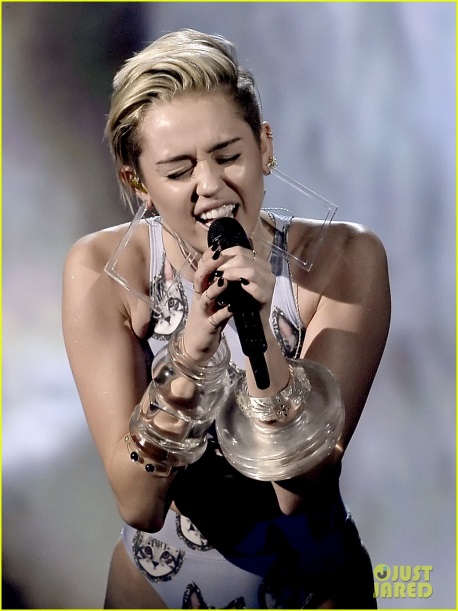 Essayons avec le verbe chanter,
chanter →
chanter →
Je chante
Tu chantes
Il chante
chant- →
Nous chantons
Vous chantez
Ils chantent
Essayez un verbe vous-même
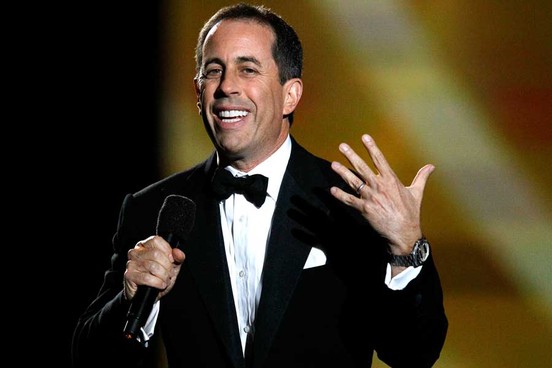 Essayez avec le verbe parler,
parler →
parler →
parl- →
Nous parlons
Vous parlez
Ils parlent
Je parle
Tu parles
Il parle
Exceptions
Aller
Je vais
Tu vas
Il va
Nous allons
Vous allez
Ils vont
Terminaison		
    de l’infinitif		       Exemples			       Variation
–cer				commencer, annoncer		nous commençons
–ger				manger, nager			nous mangeons
–yer				payer, envoyer			je paie ou je paye
é + consonne + er	préférer, espérer			je préfère
e + consonne + er	acheter, lever			j’achète
e + l + er			appeler, épeler			j’appelle
e + t + er			jeter, projeter			je jette
Les verbes en -ir
La majorité des verbes en -ir se conjuguent de la même façon au present de l’indicatif,
On prend l’infinitif du verbe
On laisse tomber le –ir
On ajoute la terminaison qui convient
Les terminaisons sont -is, -is, -it, -issons, -issez, et -issent
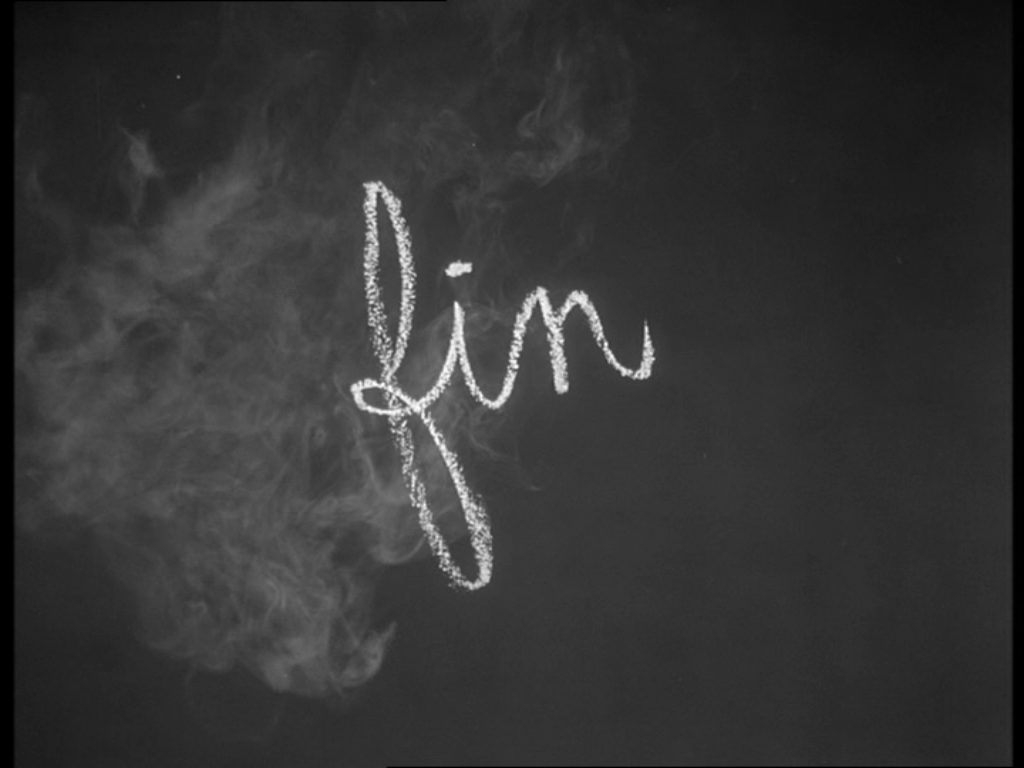 Essayons avec le verbe finir,
finir →
finir →
fin- →
Je finis
Tu finis
Il finit
Nous finissons
Vous finissez
Ils finissent
Essayez un verbe vous-même
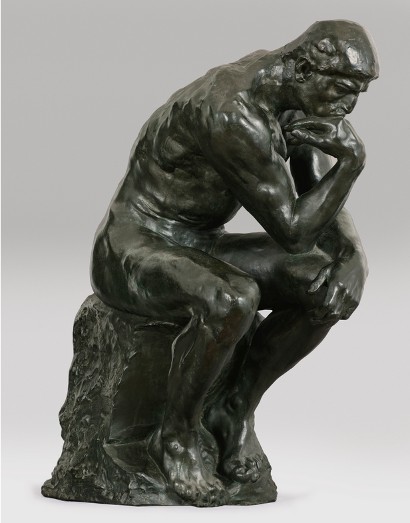 Essayez avec le verbe rélféchir,
rélféchir →
rélféch- →
rélféchir →
Je rélféchis
Tu rélféchis
Il réfléchit
Nous réfléchissons
Vous réfléchissez
Ils réfléchissent
Exceptions
courir
mourir
partir
servir
mentir
venir
dormir
sortir
ouvrir
tenir
sentir
et d’autres
Finir
Sans -iss- au pluriel.
Nous courons
Vous courez
Ils courent
Je finis
Tu finis
Il finit
Nous finissons
Vous finissez
Ils finissent
Je cours
Tu cours
Il court
Les verbes en -re
Plusieurs verbes en re se conjuguent de la même façon au present de l’indicatif,
On prend l’infinitif du verbe
On laisse tomber le -re
On ajoute la terminaison qui convient
Les terminaisons sont -s, -s, -(rien) ou -d, -ons, -ez, et -ent
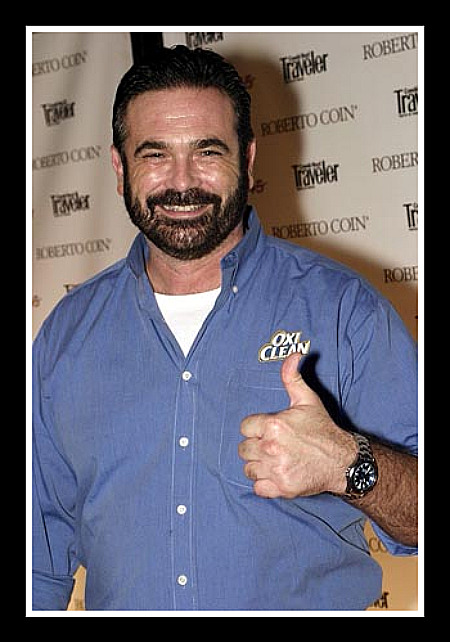 Essayons ces étapes avec le verbe vendre,
vendre →
vendre →
vend- →
Je vends
Tu vends
Il vend
Nous vendons
Vous vendez
Ils vendent
Essayez un verbe vous-même
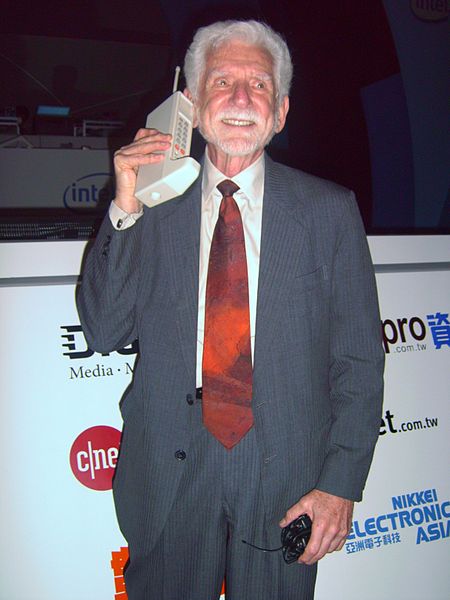 Essayez avec le verbe répondre,
répondre →
répond- →
répondre →
Je réponds
Tu réponds
Il répond
Nous répondons
Vous répondez
Ils répondent
Les verbes irréguliers
Les verbes des trois premiers groupes qui ne suivent pas les règles de ces groupes,
Les verbes en er,
	aller
Les verbes en -ir,
	courir
	dormer
	mourir
	partir
	sortir
	server
	mentir
	sentir
	tenir
	venir
	ouvir
	quelques autres
Les verbes en re,
	être
	boire
	conduire
	construire
	convaincre
	faire
	lire
	dire
	mettre
	plaire
	suivre
	beaucoup d’autres
Les verbes en -oir,
	avoir
	apercevoir
	devoir
	pouroir
	recevoir
	voir
	savoir
	vouloir
	quelques autres
Les verbes irréguliers
Mémorisés-les
en les
utilisant.
Récapitulons!
Pour conjuguer les verbes réguliers au present de l’indicatif,
Prendre l’infinitif,
Enlever la terminaison,
Ajouter les terminaisons appropriées.
	1er groupe, -e, -es, -e, -ons, -ez, -ent.
	2e groupe -is, -is, -it, issons, -issez, -issent.
	3e groupe -s, -s, -d ou rien, -ons, -ez, et -ent.
Il y a des verbes irréguliers avec des terminaisons en -er, -ir, -re, et oir,
	Leurs conjuguaisons ont certains aspects en communs.
	Ils doivent, effectivement, être mémorisés.